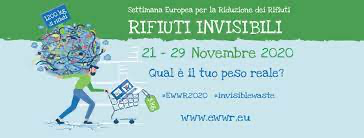 LA SCUOLA PRIMARIA DON MILANIADERISCE A…
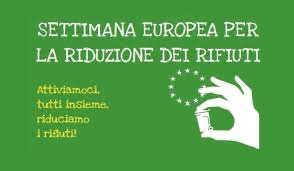 [Speaker Notes: Avvio rapido ha creato una struttura che ti aiuterà a iniziare la tua presentazione. Alcune diapositive includono informazioni nelle note per offrire altri argomenti da aggiungere alla ricerca.]
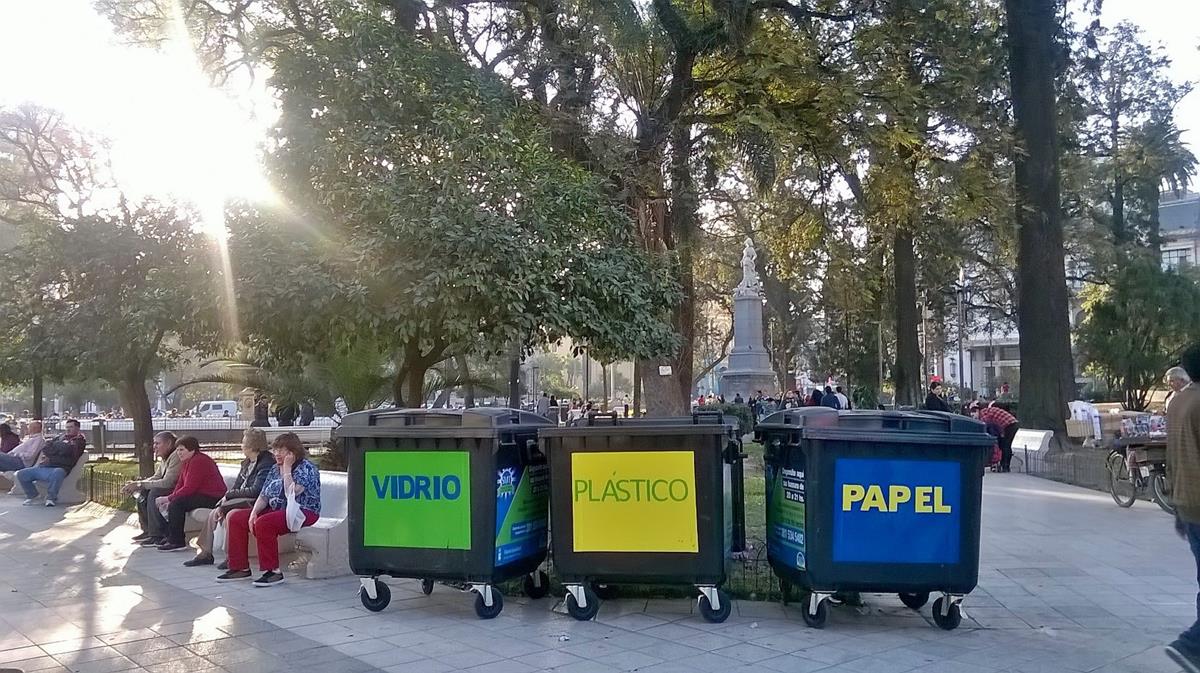 Rifiuti Zero
LE NOSTRE MERENDE
SENZA INVOLUCRO
Foto di Facundo Aliana / CC BY-SA 4.0
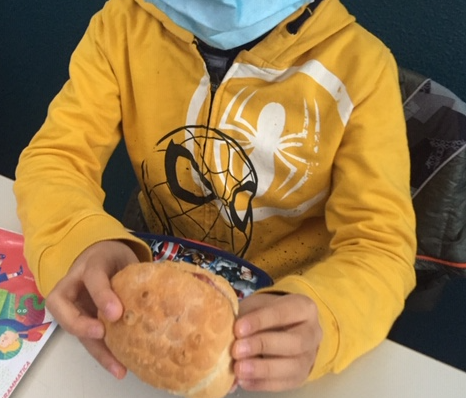 PANINOE…BASTA
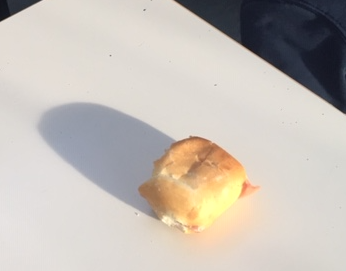 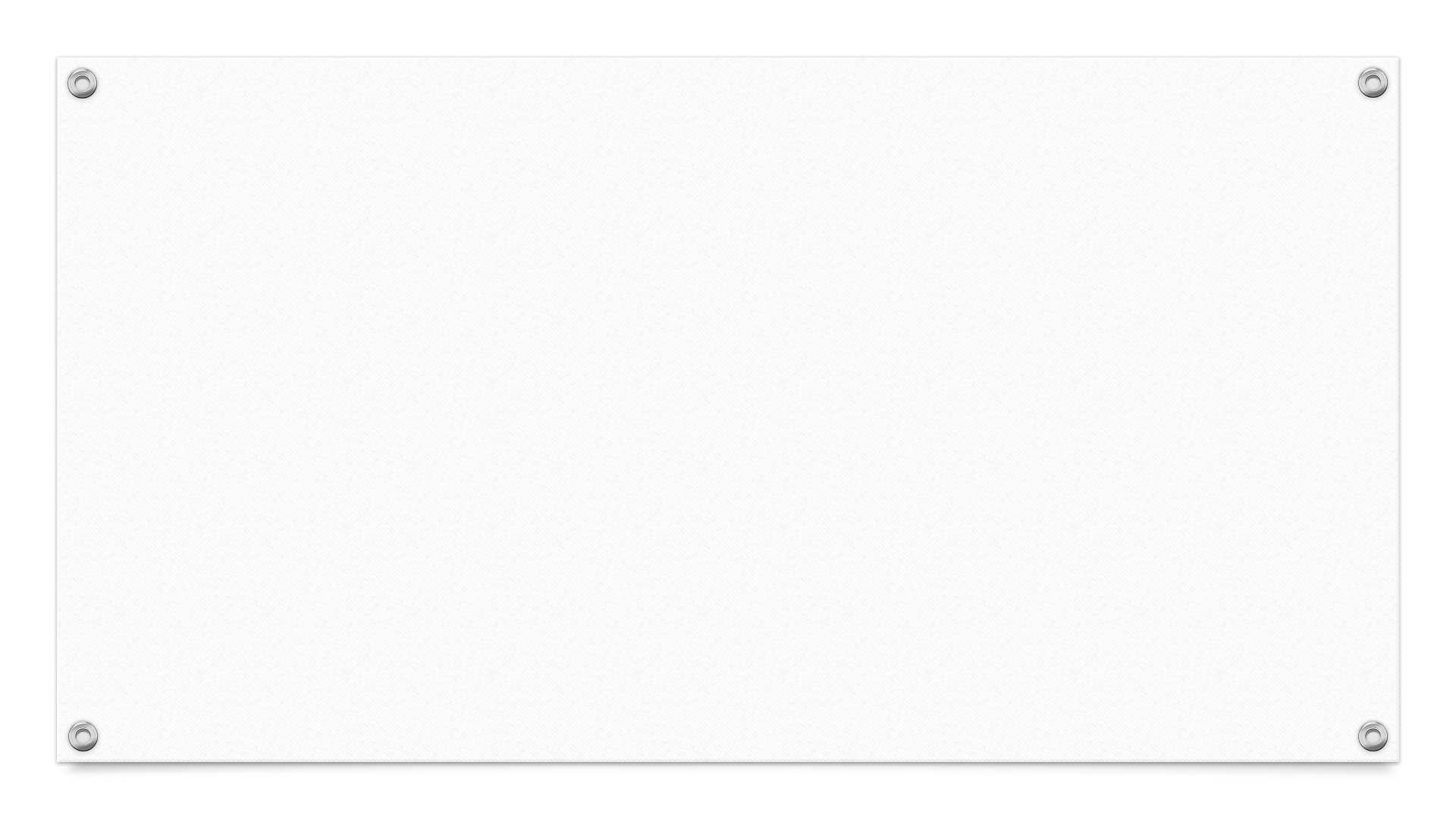 ANCHE PER I PIÙ GOLOSI
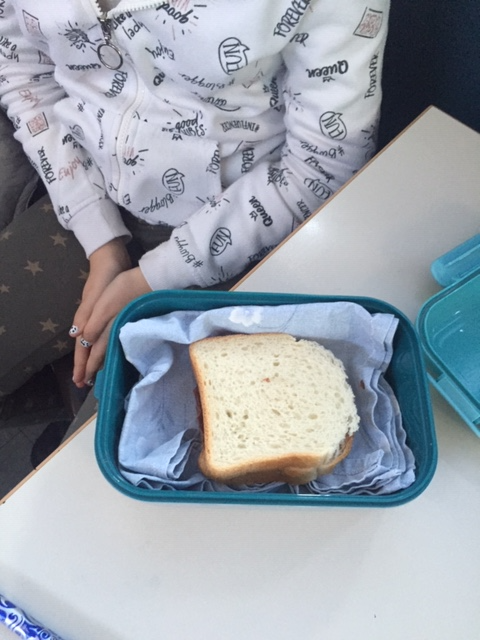 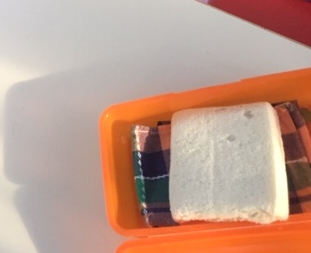 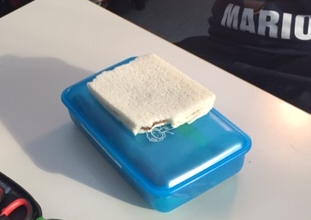 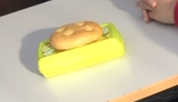 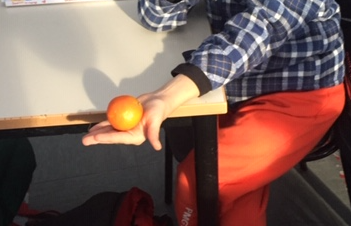 EVVIVA LAFRUTTA
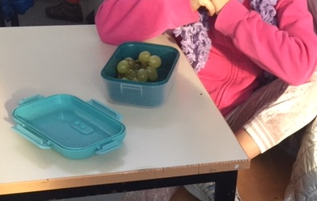 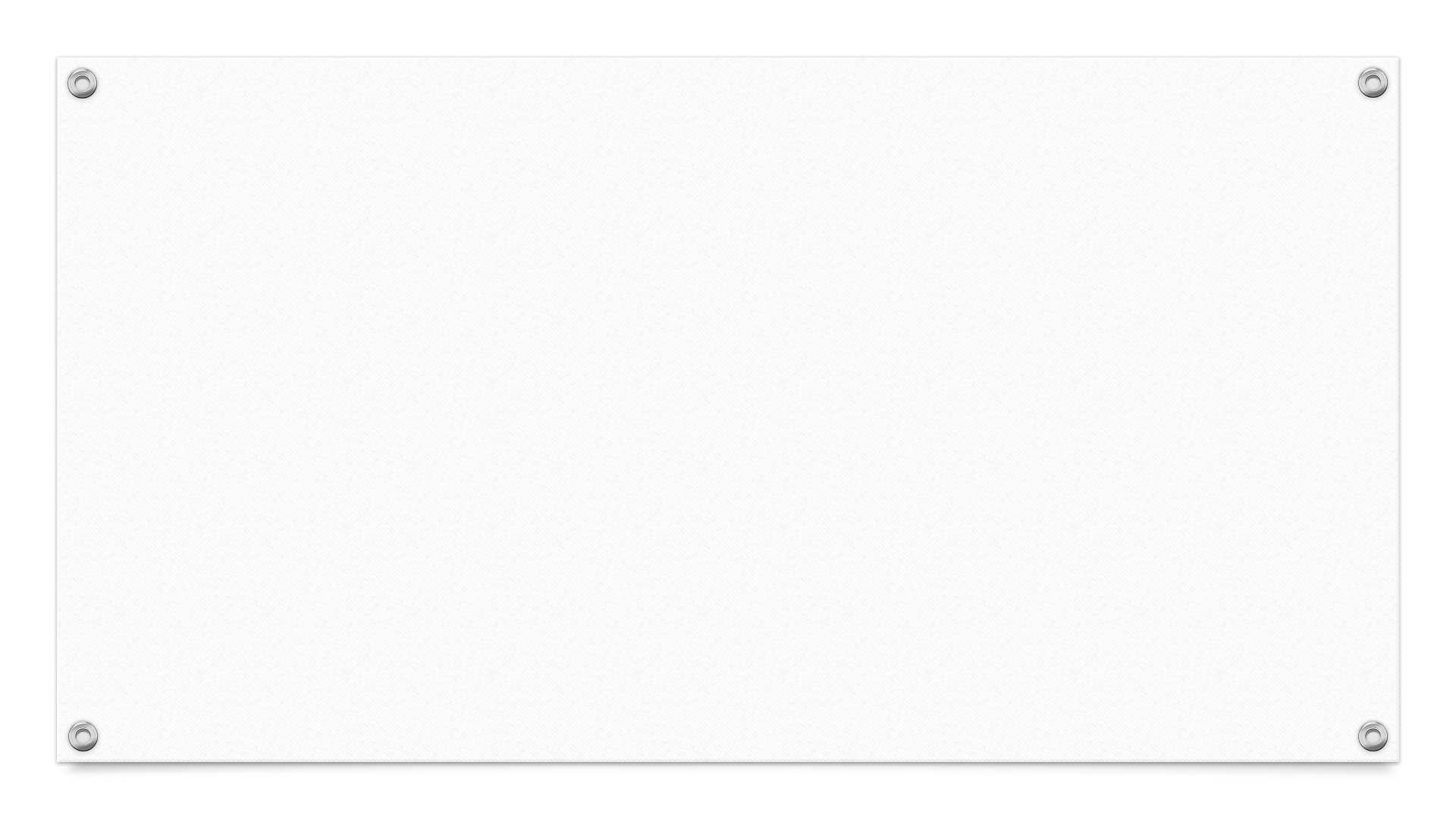 GIA’PREPARATA
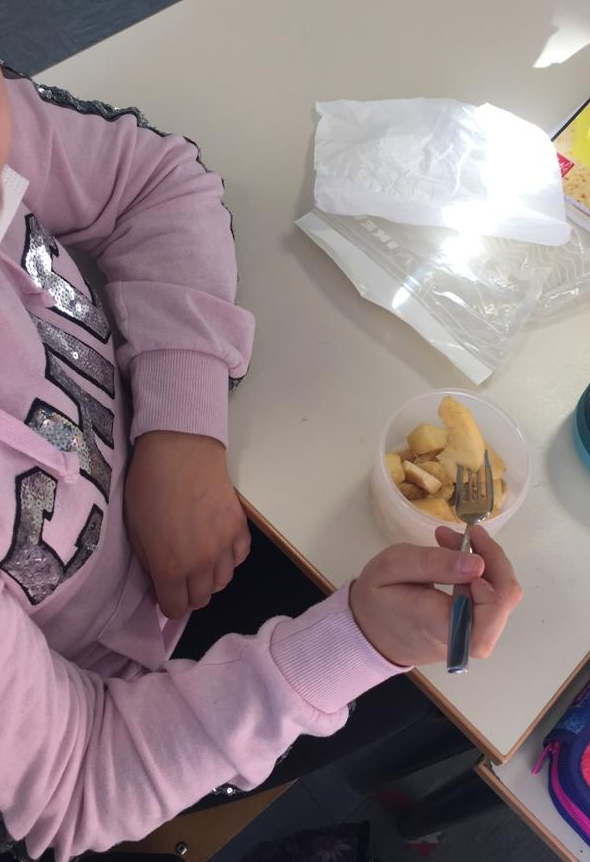 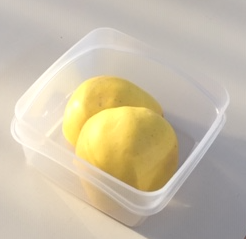 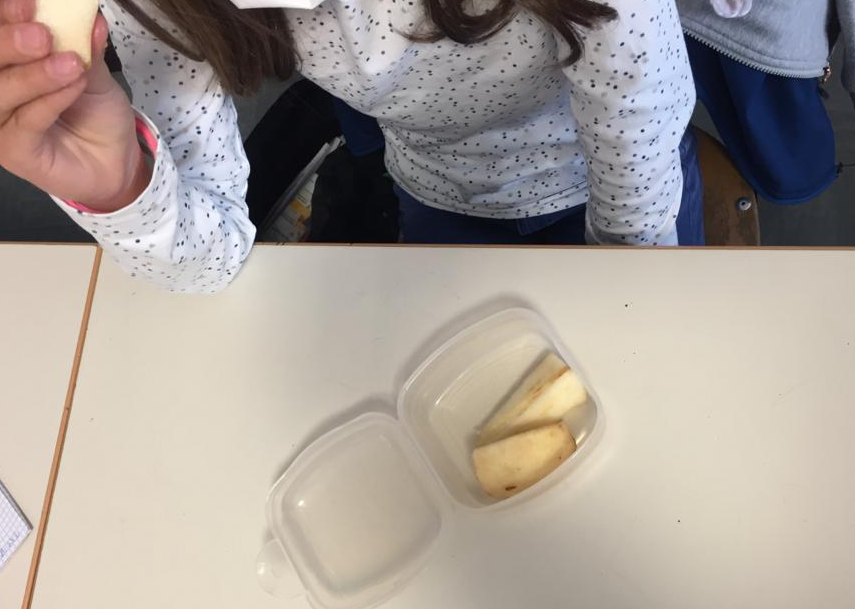 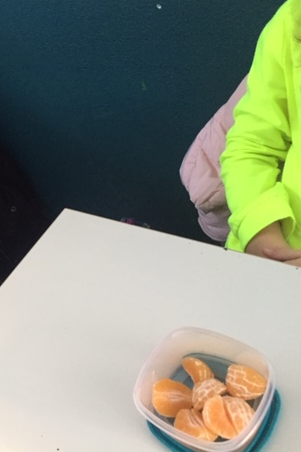 Voci correlate
QUALCHEDOLCETTO
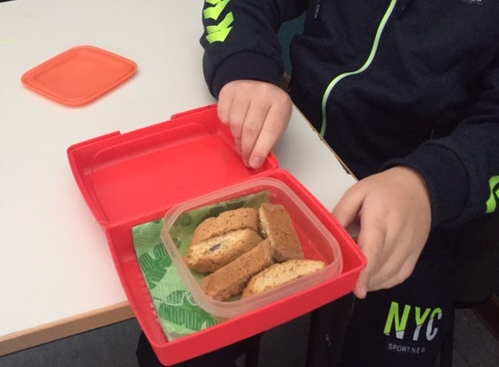 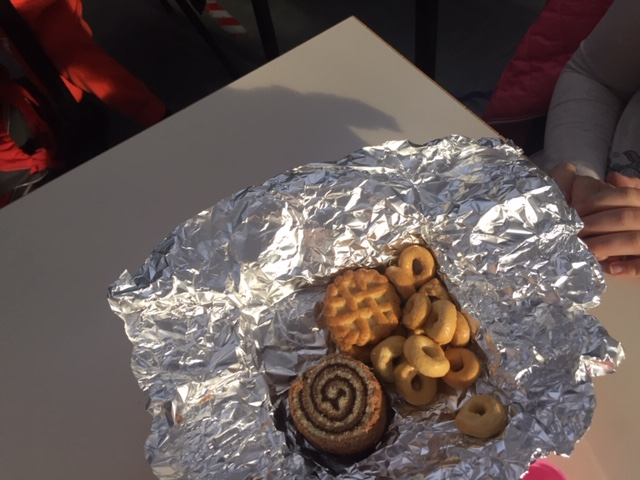 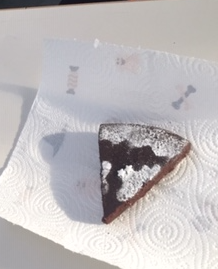 MERENDECONDIVISE
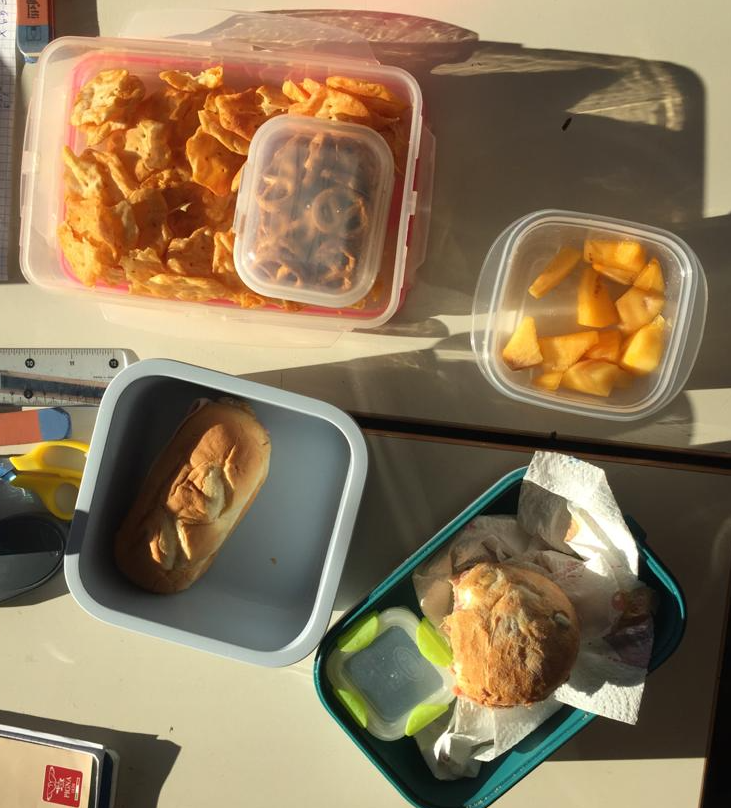 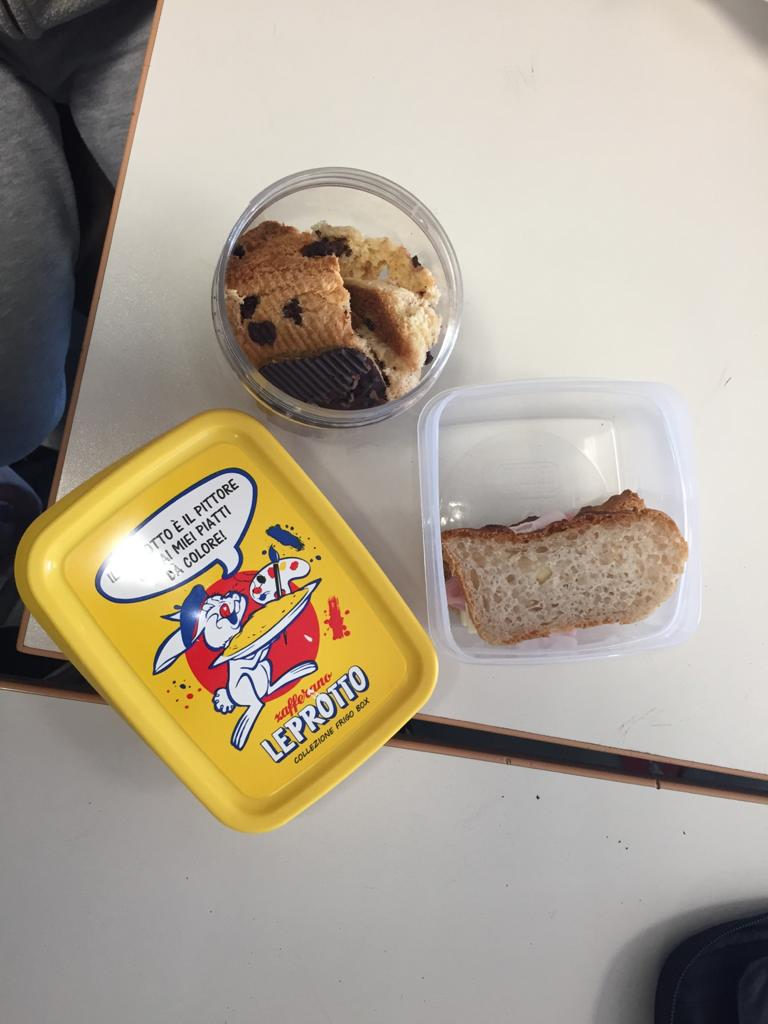 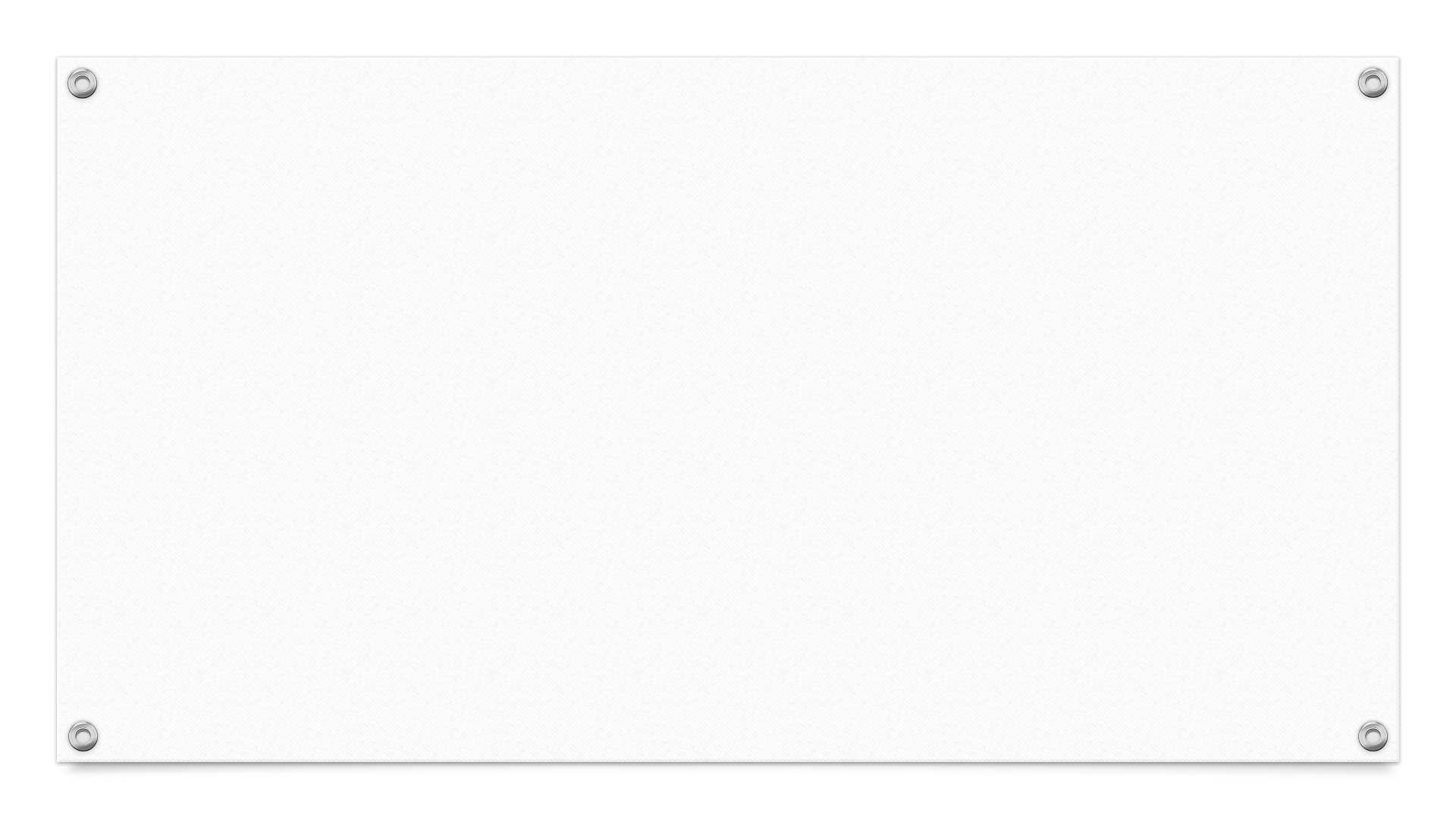 SENZA DIMENTICARE…
… CHE BISOGNA
 SEMPRE USARE LA
 BORRACCIA!
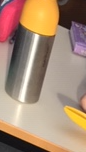 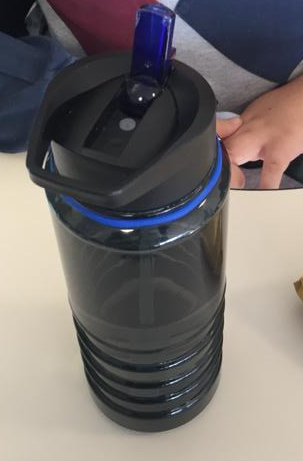